Tour Schedule
Individual Schedule Tour - Sunday 12/5
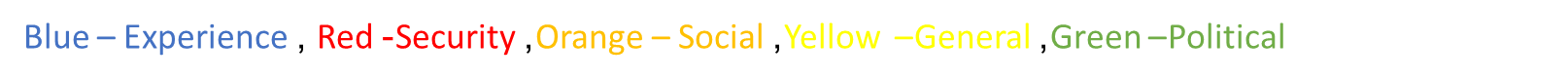 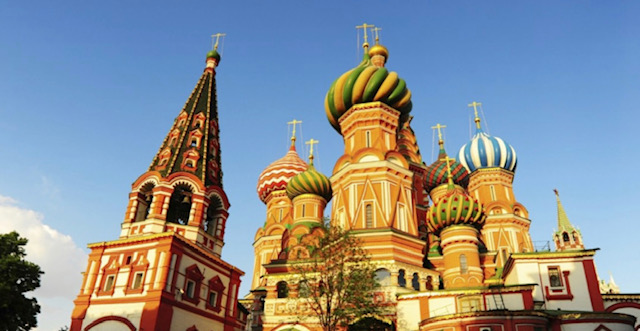 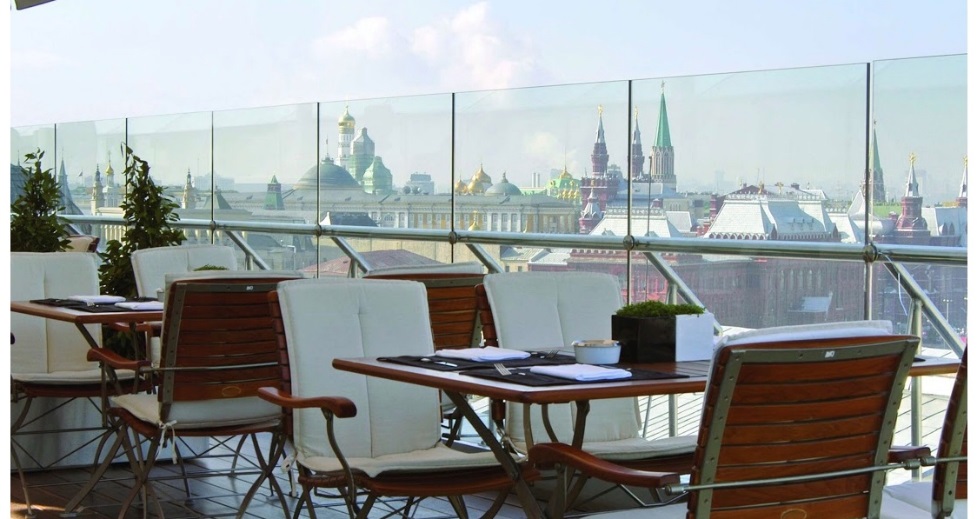 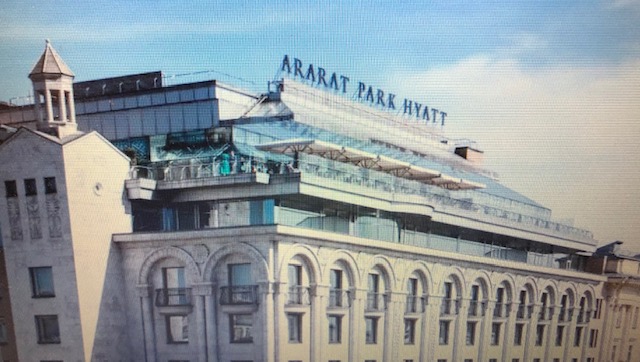 Individual Schedule Tour - Monday, 13/5
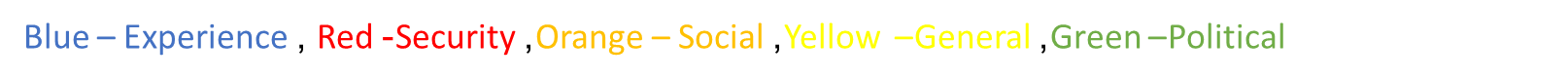 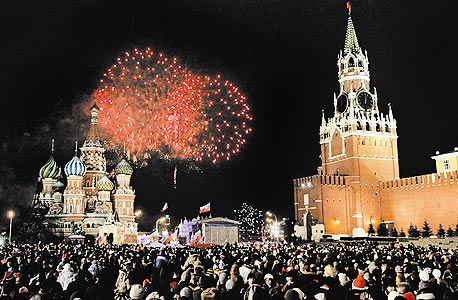 Individual Schedule Tour - Tuesday 14/5
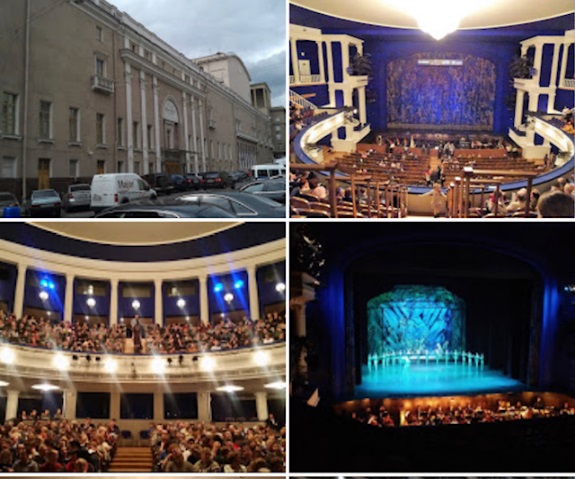 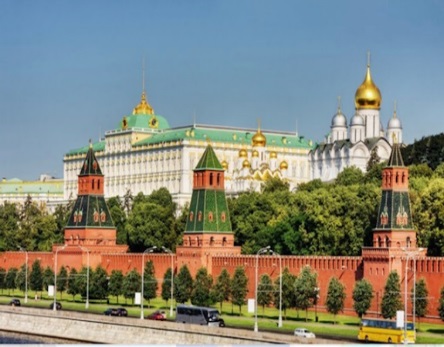 Individual Schedule Tour - Wednesday 15/5
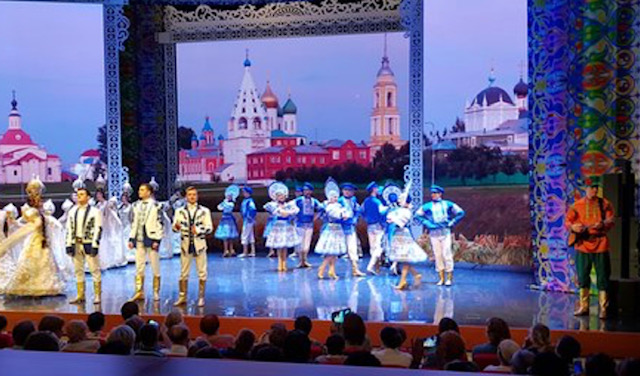 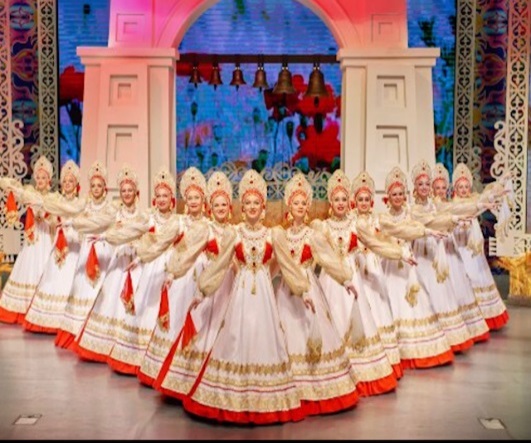 Individual Schedule Tour – Thursday 16/5
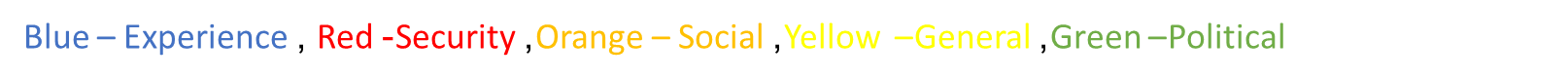 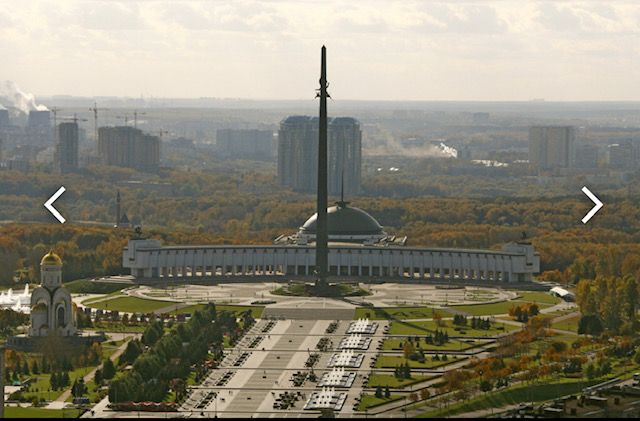